101北一女中資訊選手培訓營
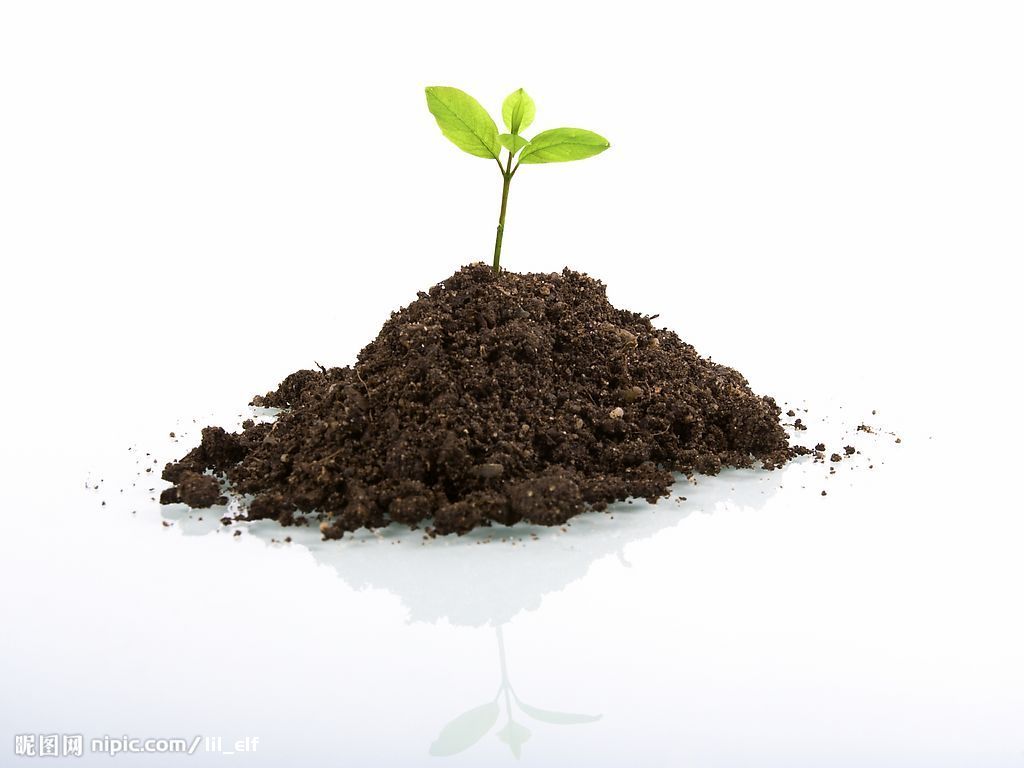 深度優先搜尋(DFS)的進階應用
2012.07.15 Nan
拓樸排序 Topological sort
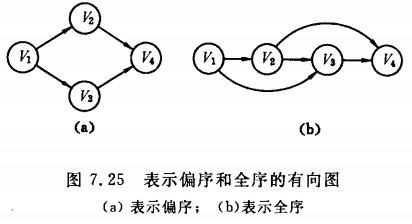 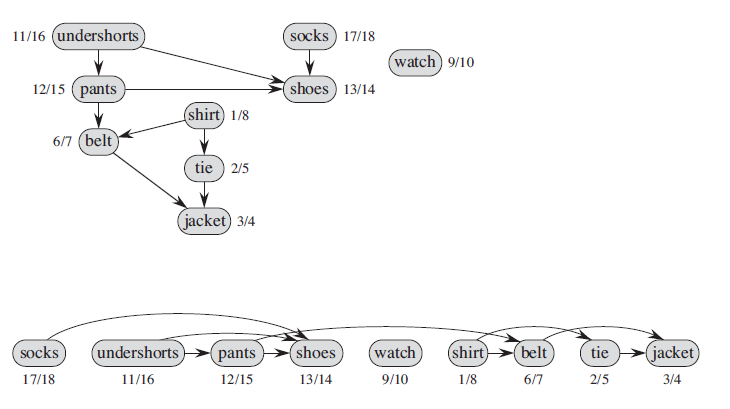 “比我深的所有點(我的子孫)都一定在我的後面”
    (不是唯一解)
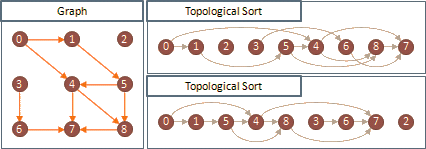 最後
最前
要有這個順序，這張圖必須是個DAG。
有向無環圖DAG
Directed Acyclic Graph
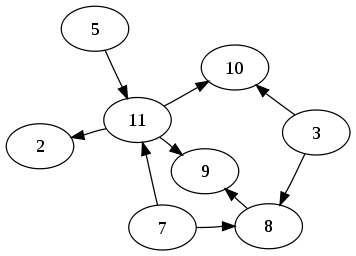 那我們要怎麼用DFS來做拓樸排序呢?
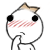 1
3
5
2
6
4
回顧一下……
D: 深度
D = 0
1
堆疊 Stack
1
3
5
2
6
4
回顧一下……
D: 深度
D = 0
D = 1
2
1
1
3
5
2
6
4
回顧一下……
D: 深度
D = 0
D = 1
4
D = 2
2
1
1
3
5
2
6
4
回顧一下……
D: 深度
D = 0
D = 1
D = 2
2
1
1
3
5
2
6
4
回顧一下……
D: 深度
D = 0
D = 1
6
D = 2
D = 2
2
1
1
3
5
2
6
4
回顧一下……
D: 深度
D = 3
D = 0
D = 1
3
6
D = 2
D = 2
2
1
1
3
5
2
6
4
回顧一下……
D: 深度
D = 3
D = 0
D = 1
6
D = 2
D = 2
2
1
1
3
5
2
6
4
回顧一下……
D: 深度
D = 3
D = 0
D = 1
D = 3
5
6
D = 2
D = 2
2
1
1
3
5
2
6
4
回顧一下……
D: 深度
D = 3
D = 0
D = 1
D = 3
6
D = 2
D = 2
2
1
1
3
5
2
6
4
回顧一下……
D: 深度
D = 3
D = 0
D = 1
D = 3
D = 2
D = 2
2
1
1
3
5
2
6
4
回顧一下……
D: 深度
D = 3
D = 0
D = 1
D = 3
D = 2
D = 2
1
1
3
5
2
6
4
回顧一下……
D: 深度
D = 3
D = 0
D = 1
D = 3
D = 2
D = 2
走訪順序：1 2 4 6 3 5
1
3
5
2
6
4
換成有向圖
D: 深度
D = 0
1
3
5
2
6
4
換成有向圖
D: 深度
D = 0
D = 1
1
3
5
2
6
4
換成有向圖
D: 深度
D = 0
D = 1
D = 2
4不會在往下走了，之後只有可能存在走的到它的點
 4可以當拓樸排序的最後的點
1
3
5
2
6
4
換成有向圖
D: 深度
D = 0
D = 1
D = 2
D = 2
1
3
5
2
6
4
換成有向圖
3不會在往下走了，之後只有可能存在走的到它的點
 3可以當拓樸排序的倒數      第二個點
D = 3
D: 深度
D = 0
D = 1
D = 2
D = 2
1
3
5
2
6
4
換成有向圖
5不會在往下走了，之後只有可能存在走的到它的點
 5可以當拓樸排序的倒數      第三個點
D = 3
D: 深度
D = 0
D = 1
D = 3
D = 2
D = 2
1
3
5
2
6
4
換成有向圖
D = 3
D: 深度
D = 0
D = 1
D = 3
D = 2
D = 2
6的小孩都走完了~
 6可以當拓樸排序的倒數      第四個點
1
3
5
2
6
4
換成有向圖
D = 3
D: 深度
D = 0
D = 1
D = 3
2的小孩都走完了~
 2可以當拓樸排序的倒數      第五個點
D = 2
D = 2
1
3
5
2
6
4
換成有向圖
D = 3
D: 深度
D = 0
1的小孩都走完了~
 1可以當拓樸排序的倒數      第六個點
D = 1
D = 3
D = 2
D = 2
1
3
5
2
6
4
換成有向圖
D = 3
D: 深度
D = 0
D = 1
D = 3
D = 2
D = 2
剛剛的順序: 4 3 5 6 2 1
倒過來就是拓樸排序: 1 2 6 5 3 4
int N = # node;
int map[N+1][N+1] = {{…},{…},…};
int visited[N+1] = {0};
int topo[N+1];
int topoN = 0;

void dfs(int id){
    int i;
    for ( i = 1 ; i <= N ; i++ ){
        if ( map[id][i] == 1 && visited[i] == 0 ) {
            visited[i] = 1;
            dfs(i);
        }
    }   
    topo[topoN++] = id;
}

int main(){
    int i;
    for ( i = 1 ; i <= N ; i++ ){
        if ( visited[i] == 1 ) continue;
        visited[i] = 1;
        dfs(i);
    }
    for ( i = topoN - 1 ; i >= 0 ; i-- )
        printf(“%d ”, topo[i]);
    putchar(10);
}
我們不會知道最前的點在哪
不過可以透過這樣的方式
讓整個順序還是對的
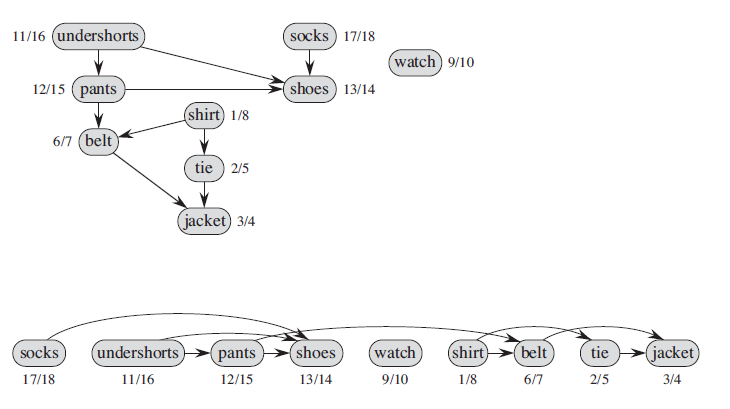 Strongly Connected Component, SCC
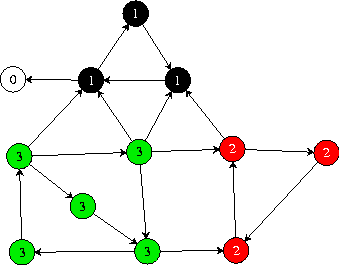 先從什麼是connected component(CC)開始…
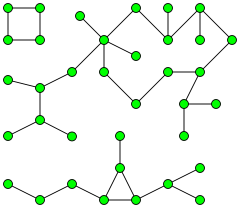 一個圖可以是分成好幾塊的，每塊就是一個CC
無向邊
在同一個CC上的任兩點一定有路徑相通
可以用DFS來找(想想看為什麼?)
SCC
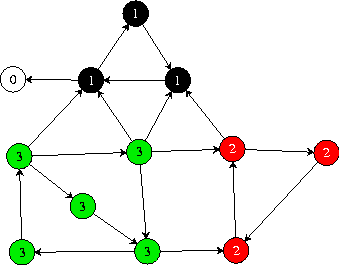 從無向邊變成有向邊
不能單純只用DFS (想想看為什麼?)
Kosaraju's Algorithm
先算出拓樸排序
把原圖的邊反向
從拓樸排序最前面的點開始做DFS，每做一次可走到的點就是在同一個SCC上
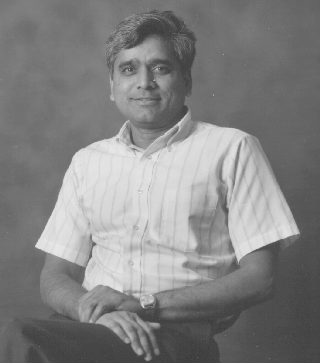 int N = # node;
int map[N+1][N+1] = {{…},{…},…};
int visited[N+1] = {0};
int topo[N+1];
int topoN = 0;
int sccID[N+1];

void dfs(int id){
    int i;
    for ( i = 1 ; i <= N ; i++ ){
        if ( map[id][i] == 1 && visited[i] == 0 ) {
            visited[i] = 1;
            dfs(i);
        }
    }   
    topo[topoN++] = id;
}

void kosaraju(int id, int scc_id){
    int i;
    sccID[id] = scc_id;
    for ( i = 1 ; i <= N ; i++ ){
        if ( map[i][id] == 1 && visited[i] == 0 ) {
            visited[i] = 1;
            dfs(i);
        }
    }   
}
int main(){
    int i, sccN = 0;
    for ( i = 1 ; i <= N ; i++ ){
        if ( visited[i] == 1 ) continue;
        visited[i] = 1;
        dfs(i);
    }
    for ( i = 1 ; i <= N ; i++ ){
        visited[i] = 0;
    }
    for ( i = topoN - 1 ; i >= 0 ; i-- ){
	 if ( visited[i] == 1 ) continue;    
        kosaraju(i, sccN++);
    }
    printf(“The number of SCCs is %d\n”, sccN);
}
亦可參考DJWS的演算法筆記: http://www.csie.ntnu.edu.tw/~u91029/Connectivity.html#a4